Vicerrectorado de Investigación, Innovación y Transferencia de TecnologíaCentro de PosgradosTrabajo de titulación previo a la obtención del título de Magíster en Sistemas de Gestión AmbientalTema:Capacidad de carga biofísica del sendero ecológico “El agua y la vida” del páramo de Papallacta, como propuesta de remediación de los impactos de la actividad turística.Autor: Almeida Peñaherrera, Jefferson DamiánDirectora: Argüello Mejía, Anita VioletaSangolquí 2019
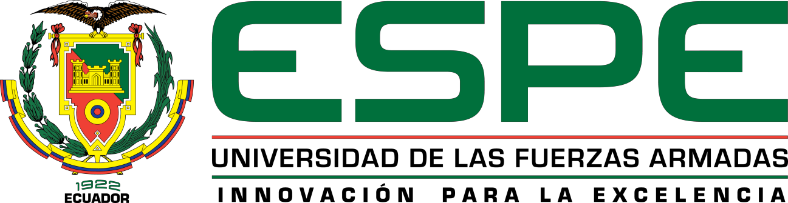 Introducción
Actividad productiva
Escasa planificación turística y bajo control ambiental
Erosión y compactación del suelo; contaminación de recursos hídricos y alteración a la vida silvestre1
Altera capacidad física de ecosistemas
1 Oltremari, J. (1993). El Turismo en los Parques Nacionales y otras Áreas Protegidas de América Latina. (Vol. Documento técnico Nº 11). Santiago, Chile: Proyecto FAO - PNUMA.
Introducción
Incremento 38,87% visitas APs3
Falta de capacidad de manejo y control ambiental en ecosistemas frágiles
2 Ministerio del Ambiente. (2012). Acuerdo Ministerial No. 006. Quito: Registro Oficial: 11 de abril de 2012.
3 Ministerio del Ambiente. (5 de Febrero de 2017). Estadísticas del Crecimiento Turístico 2017. Quito, Ecuador: Subsecretaria de Patrimonio Natural. Obtenido de www.mae.gob.ec.
Justificación
4 Lasso, G. (2009). Guión Turístico de la Reserva Ecológica Cayambe- Coca. Quito: Fundación Ecológica Rumicocha.
Planteamiento del problema
Surge la necesidad de monitorear la capacidad de carga turística del SEAV a través de la evaluación de indicadores físicos y ambientales de la zona de estudio, a fin de determinar el número de visitantes que puede soportar.
5 Coppus, R., Endara, L., Nonhebel, M., Mera, V., León Yánez, S., Mena Vásconez, P., Hofstede, R. (2001). El Estado de Salud de algunos Páramos del Ecuador: Una Metodología de Campo. (A. Yala, Ed.) Los Páramos del Ecuador, 219-240.
6 Hofstede, R., Segarra, P., & Mena Vásconez, P. (2003). Los Páramos del Mundo. Proyecto Atlas Mundial de los Páramos. (EcoCiencia, Ed.) Quito: Global Peatland Initiative.
Hipótesis
La actividad turística desarrollada en el SEAV, genera impactos negativos al exceder la capacidad de carga turística, provocando la alteración del estado de conservación de este ecosistema frágil.
Objetivos
Marco Legal
Art. 406: “regulará la conservación, manejo, uso sustentable, recuperación y limitaciones de dominio de los ecosistemas frágiles7”.
Establece políticas para el aseguramiento de la calidad de los recursos del Estado.
Art. 37: “(…) se deberán establecer limitaciones de uso y goce a las propiedades existentes en ellas (…) para asegurar el cumplimiento de sus objetivos de conservación10”.
Art. 4: “(…) toda ejecución de obra o establecimiento de infraestructura de naturaleza turística en su interior se someta a estudios de impacto ambiental (…)11”.
7 Asamblea Nacional Constituyente de la República del Ecuador. (2008). Constitución de la República del Ecuador. Ciudad Alfaro: Ecuador.
8 Organización de las Naciones Unidas. (1992). Convenio sobre la Diversidad Biológica. Declaración de Río sobre el Medio Ambiente y el Desarrollo. Quito: Registro Oficial No 109: 06 de marzo de 1995.
9 Secretaría Nacional de Planificación y Desarrollo SENPLADES. (2013). Plan Nacional para el Buen Vivir 2013- 2017. Quito: Plan Nacional de Desarrollo.
10 Ministerio del Ambiente. (2017). Código Orgánico Ambiental. Quito: Registro Oficial No 983: 12 de abril de 2017.
11 Ministerio de Turismo. (2015). Reglamento Especial de Turismo en Áreas Naturales Protegidas . Quito: Registro Oficial No 672: 19 de enero de 2016.
Marco Teórico
Acciones de manejo para lograr que las condiciones del AN se mantengan por debajo de los límites de afectación planteados12
Manejo de visitantes para rutas y senderos determinando un límite de capacidad de visitantes considerando la accesibilidad, precipitación y heliofanía
Directrices para garantizar el uso racional de los recursos, los bienes y servicios que genera y asegure la conservación de los procesos ecológicos16.
Primer estudio de alternativas de manejo, estableciendo límites y pautas de administración y manejo de los recursos naturales15.
12 Stankey, G., Cole, D., Lucas, R., Petersen, M., & Frissell, S. (1985). The Limits of Acceptable Change (LAC) System for Wilderness Planning. Ogden: General Technical Report.
13 Hof, M., & Lime, D. (1997). The Visitor Experience and Resource Protection Framework. A Handbook for Planners and Managers. U.S Department or the Interior National Park System.
14 Cifuentes, M. (1984). Parque Nacional Galápagos: Plan de Manejo y Desarrollo (II Fase). Quito: Plan Maestro Galápagos. Grupo Técnico.
15 Ministerio del Ambiente. (1998). Plan de Manejo de la Reserva Ecológica Cayambe Coca. Quito: Proyecto SUBIR - INEFAN-GEF.
16 Ministerio del Ambiente. (2010). Plan de Manejo del Parque Nacional Cayambe Coca. Quito: Subsecretaria de Patrimonio Natural: Sistema Nacional de Áreas Protegidas del Ecuador.
Metodología
Diseño de la Investigación
Metodología
Metodología
Metodología
17 Cifuentes, M. (1999). Capacidad de Carga Turística de las Áreas de Uso Público del Monumento Nacional Guayabo. Costa Rica: UICN.
Metodología
18 Coneza, V. (2003). Guía Metodológica para la Evaluación de Impacto Ambiental. Madrid: Mundi Prensa.
Caracterización de zona de estudio
La zona de estudio corresponde al área de influencia el sendero ecológico denominado “El Agua y la Vida” (SEAV) se extiende por el páramo de la parroquia de Papallacta, dentro de la jurisdicción del Cantón Quijos, Provincia de Napo
10682 m
Caracterización de zona de estudio
19 Instituto Nacional de Meteorología e Hidrología. (2018). Anuarios históricos de Estación Meteorológica M0188 PAPALLACTA. INAMHI.
Caracterización de zona de estudio
19 Instituto Nacional de Meteorología e Hidrología. (2018). Anuarios históricos de Estación Meteorológica M0188 PAPALLACTA. INAMHI.
Caracterización de zona de estudio
20 FUNDACIÓN ANTISANA. (1998). Plan de Manejo del Parque Nacional Cayambe Coca. Quito: FUNDACIÓN ANTISANA.
Caracterización de zona de estudio
Resultados
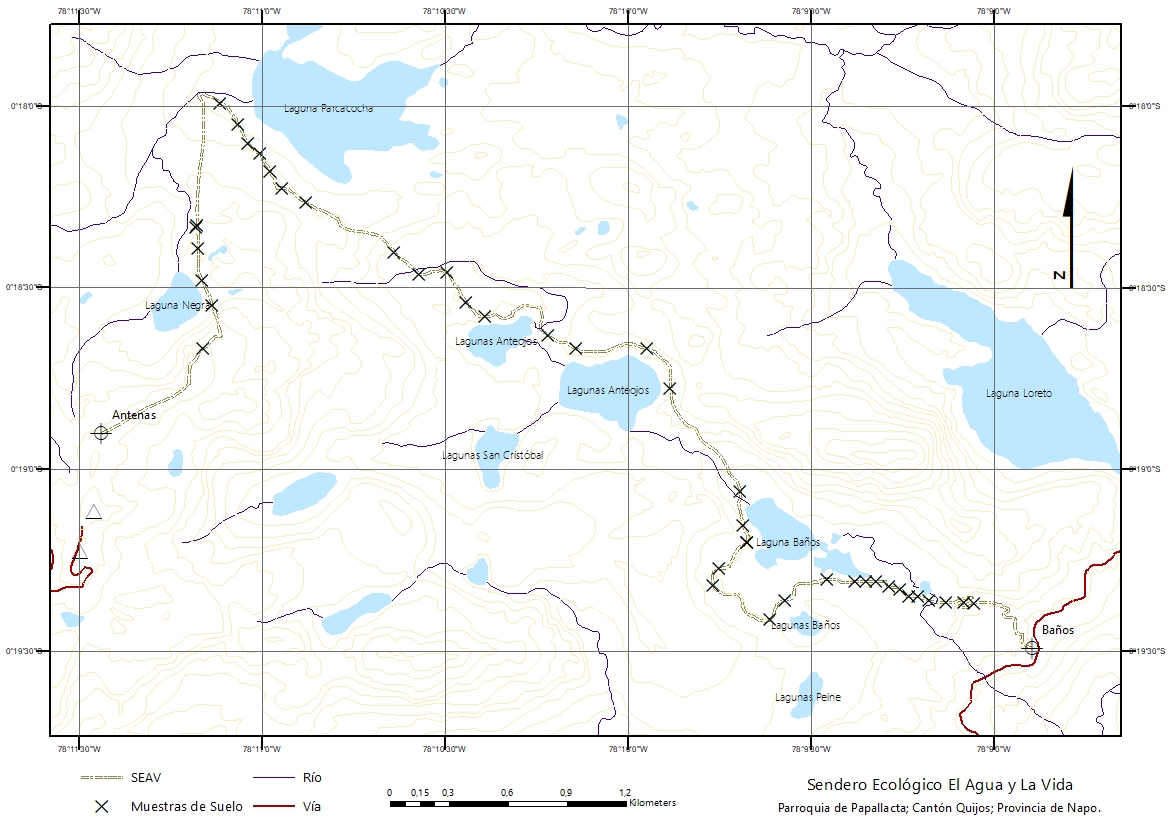 Resultados
Resultados de análisis de Correlación de Pearson y Determinación
Resultados
Resultados de análisis de Correlación de Pearson y Determinación
Resultados
Resultados de análisis de Correlación de Pearson y Determinación
Resultados
Resultados de análisis de Correlación de Pearson y Determinación
Resultados
Criterios Básicos de Capacidad de Carga del SEAV
Resultados
Resultados de Capacidad de Carga del SEAV
Resultados
Comparación de Resultados CCE y Registros de Visitantes 2018
Resultados
Identificación de impactos ambientales del SEAV
Resultados
Evaluación de impactos ambientales del SEAV
Propuesta de Sistema de Monitoreo y Control de la Actividad Turística para SEAV
Monitorear, controlar y evaluar el desenvolvimiento de la actividad turística
Zona núcleo,
Zona de restauración ecológica
Zona de amortiguamiento
Zona Núcleo
Se reconocen y permiten usos no extractivos y actividades de investigación (monitoreo y visitas de corta duración con fines de educación y recreación muy selectiva)22
4 puntos PNCC
1 ubicado en Papallacta que cubre un área de vigilancia de 16800,33 ha. (100% de longitud del sendero ecológico estudiado)22.
21 FUNDACIÓN ANTISANA. (1998). Plan de Manejo del Parque Nacional Cayambe Coca. Quito: FUNDACIÓN ANTISANA.
22 Ministerio del Ambiente. (2010). Plan de Manejo del Parque Nacional Cayambe Coca. Quito: Subsecretaria de Patrimonio Natural: Sistema Nacional de Áreas Protegidas del Ecuador.
Propuesta de Sistema de Monitoreo y Control de la Actividad Turística para SEAV
Lineamientos planteados
Propuesta de Sistema de Monitoreo y Control de la Actividad Turística para SEAV
Estrategias de Manejo de Sistema de Monitoreo y Control de Actividad Turística del SEAV
Propuesta de Sistema de Monitoreo y Control de la Actividad Turística para SEAV
Acciones de Manejo para Ejecución de Sistema de Monitoreo y Control de la Actividad Turística del SEAV
Propuesta de Sistema de Monitoreo y Control de la Actividad Turística para SEAV
Acciones de Manejo para Ejecución de Sistema de Monitoreo y Control de la Actividad Turística del SEAV
Propuesta de Sistema de Monitoreo y Control de la Actividad Turística para SEAV
Acciones de Manejo para Ejecución de Sistema de Monitoreo y Control de la Actividad Turística del SEAV
Conclusiones
El SEAV presenta zonas identificadas con altos niveles de erosión y presión a la cobertura de flora reconocidas en los sectores SE y NO de la laguna de Baños; en el sector NE de la laguna de Anteojos, sector SO de la laguna de Parcacocha y el sector NE de la laguna Negra; el suelo de esta zona de estudio presenta una textura franco-limosa; un nivel medio de compactación de 0,77, un porcentaje de humedad del suelo de 48,47 y un porcentaje de contenido de materia orgánica de 21,36. Presenta una variación de la pendiente dispuesta en los rangos de pendiente media con un 51% del total de longitud del sendero y pendiente alta con un 31% del total de longitud del sendero; los valores de conductividad eléctrica se presentan en 0,24 determinando una baja concentración de salinidad en el suelo y los valores de pH del suelo oscilan entre los 5,75 definiéndolos como suelos ligeramente ácidos.
Conclusiones
Los factores de corrección para el cálculo de la Capacidad de Carga Real del SEAV determinaron que esta zona presenta un nivel promedio de precipitación anual de 159,08 mm con un promedio diario de 11,5 horas/día de lluvia; los registros de humedad relativa del aire promedian los 88,93% y la incidencia de luz solar es de 3,79 horas luz/día. Los datos de erodabilidad conseguidos de la determinación del total de longitud del sendero con pendiente media y alta definieron un valor de corrección de 0,39; el anegamiento se expresa en un valor de 0,81 y el valor de corrección del deterior de flora se define en 0,78 calculado del total del sendero con zonas de mayor presión a para daños de la cobertura vegetal.
Conclusiones
La capacidad de carga turística del Sendero Ecológico “El Agua y la Vida" define que su capacidad de carga efectiva es de 44 visitantes por día reflejados en un valor anual de 16094 visitantes por año y que al ser comparados con los registros de visitantes determinados para el año 2018 en la zona de Baños del Parque Nacional Cayambe Coca, se calcula un sobrepaso de 24 visitantes.
Conclusiones
La propuesta del Sistema de Monitoreo y Control de la Actividad Turística para el SEAV define tres niveles de operación ejecutados en la determinación de un modelo de gestión turística para el manejo de visitantes, un proceso de monitoreo y evaluación de los impactos ambientales identificados en la zona, y; procedimientos para la restauración ecológica de zonas afectadas, cuyo principal objetivo es mejorar la calidad de la visita, organizar su ejecución y conceder un valor agregado a las actividades destinadas a la educación ambiental con el propósito de mejorar la experiencia de los visitantes.
Recomendaciones
El Plan de Manejo del PNCC presenta en su propuesta de manejo importantes lineamientos para la correcta administración de las principales zonas de vida reconocidas a lo largo de esta AP, por lo cual se recomienda a la Administración de esta área protegida se dé estricto cumplimiento en los procesos de control de las actividades realizadas y en los procesos de gestión para la potencialización del turismo sostenible dentro de la jurisdicción de este espacio natural. 
Se recomienda considerar a la Administración de esta área protegida, las políticas y estrategias planteadas en el presente Sistema de Monitoreo y Control de las Actividades Turísticas para el SEAV a fin de precautelar la conservación de las bondades ecosistémicas del páramo de esta zona. 
Se recomienda a la Administración de esta área protegida, ajustar periódicamente los valores de los factores de corrección para el cálculo de la Capacidad de Carga Turística del SEAV a fin de obtener datos precisos que permita controlar la actividad y asegurar la calidad en la experiencia del visitante.